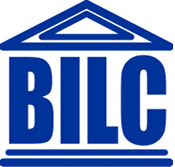 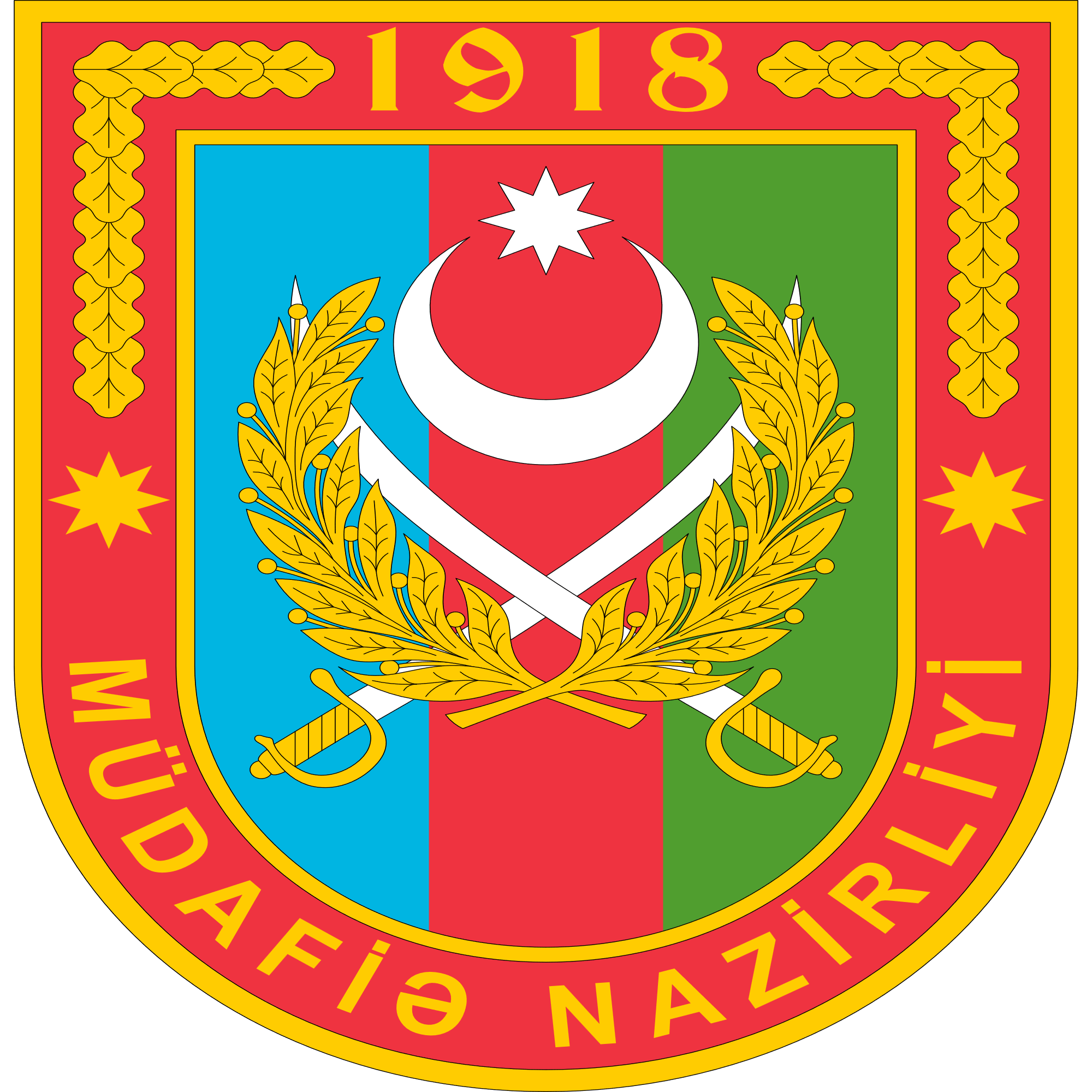 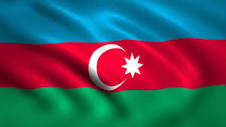 National Defence University, 
Foreign Language Center

Nargiz Khalilova
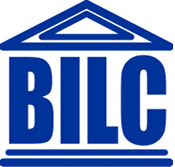 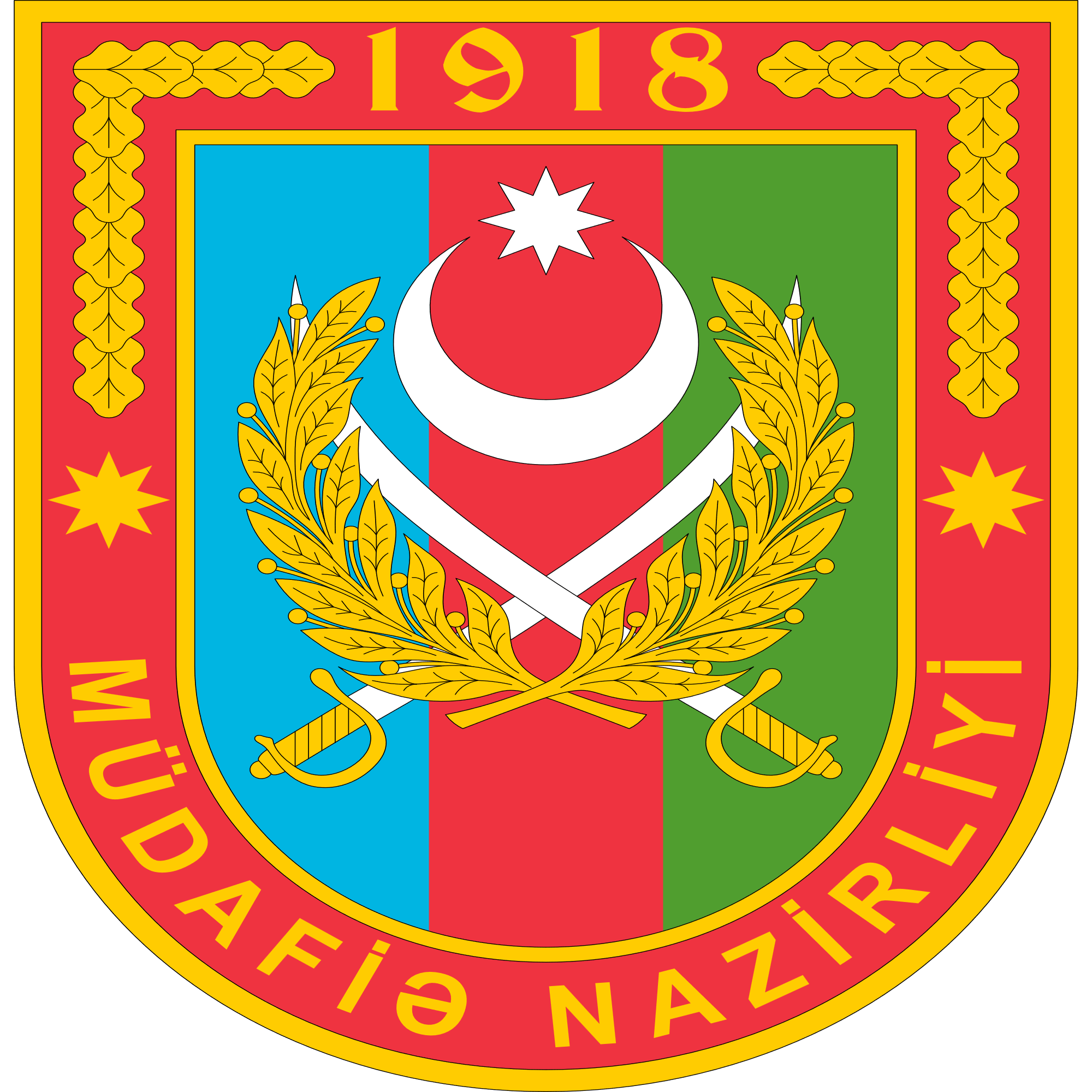 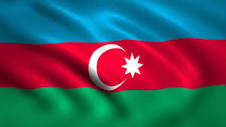 Interlinks between Language,                                   Culture and Training


Nargiz Khalilova
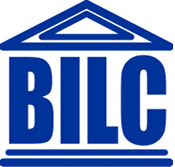 Language and Culture
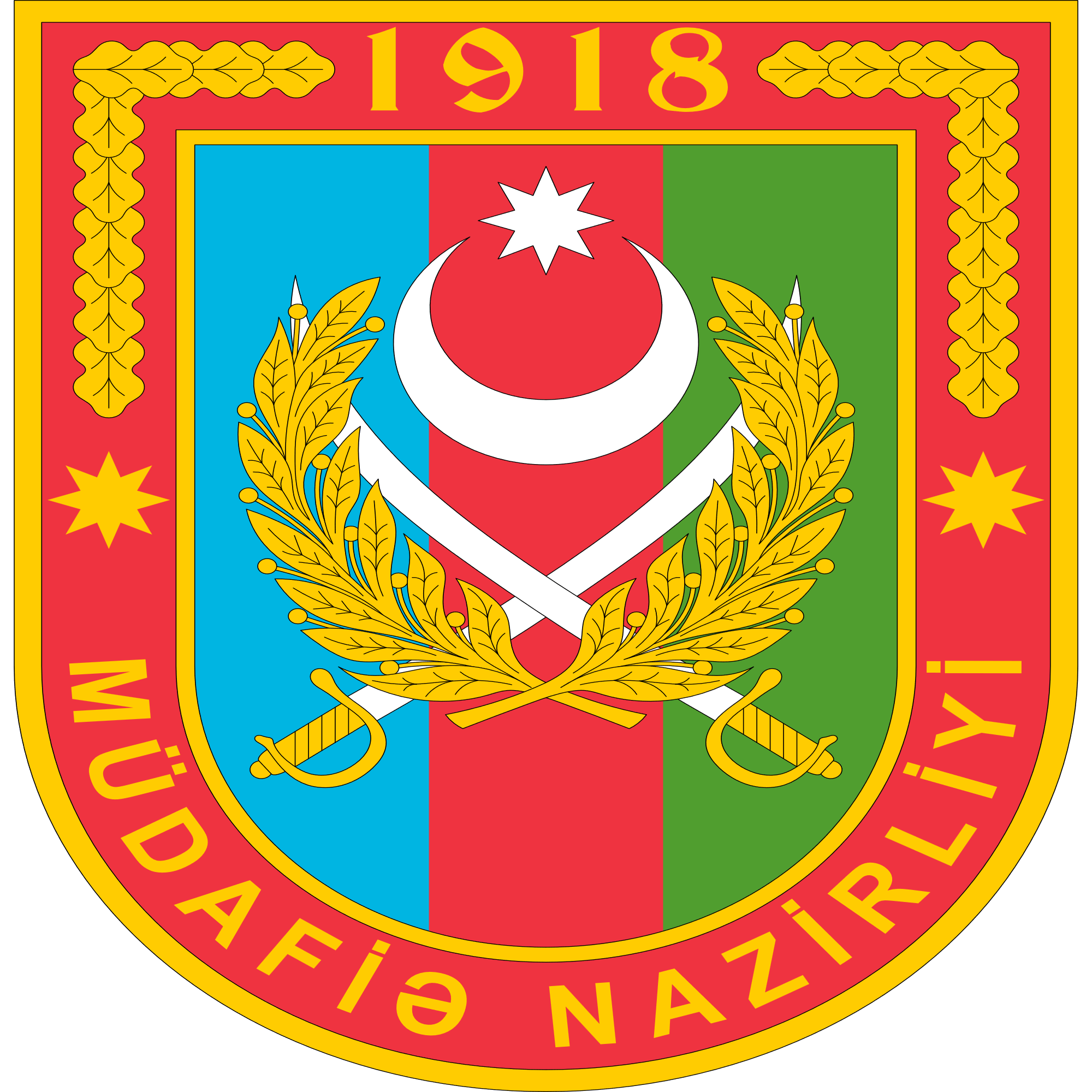 Language isn’t just the sum 
total of words,
 grammatical principles 
and sentence construction, 
but also unique cultural norms, 
social systems 
and cognitive processes.
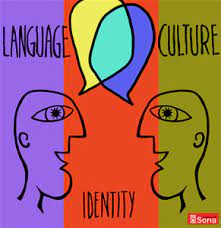 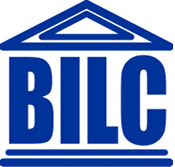 Language and Culture
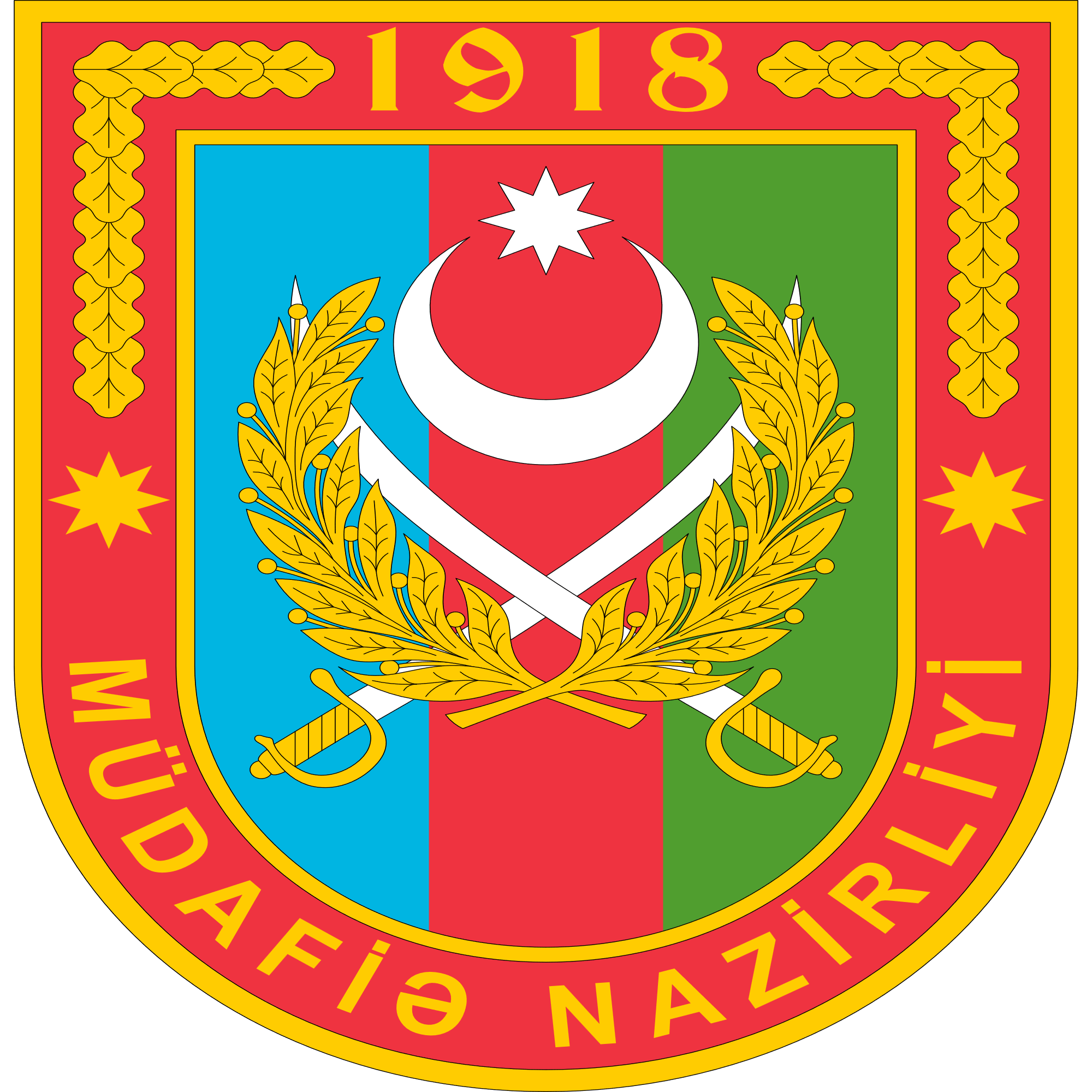 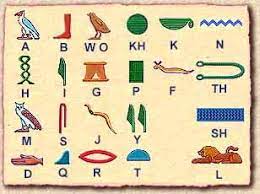 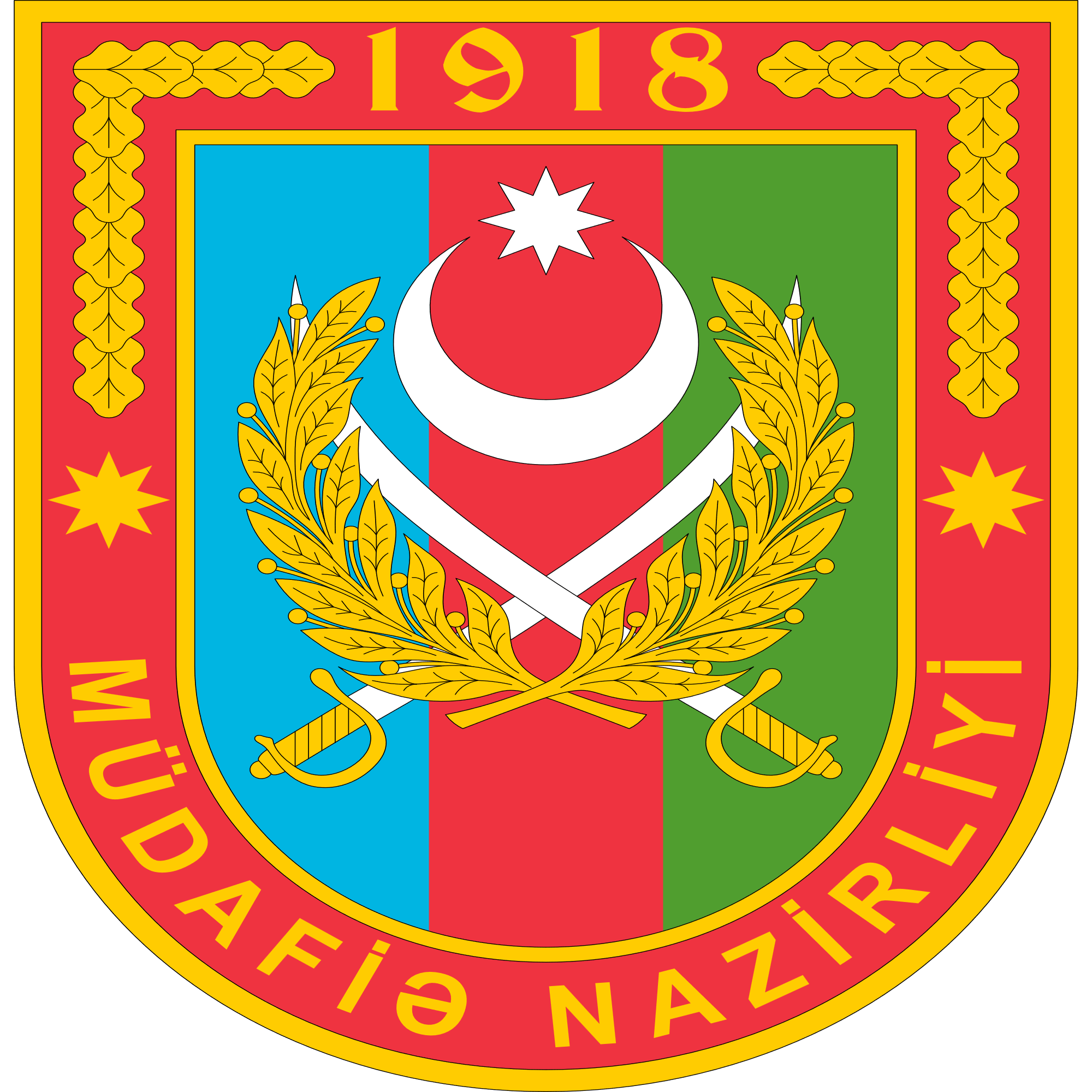 What is culture?
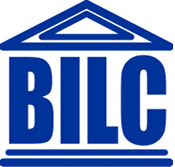 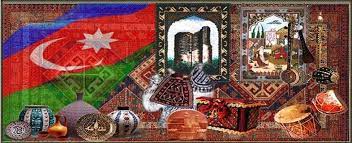 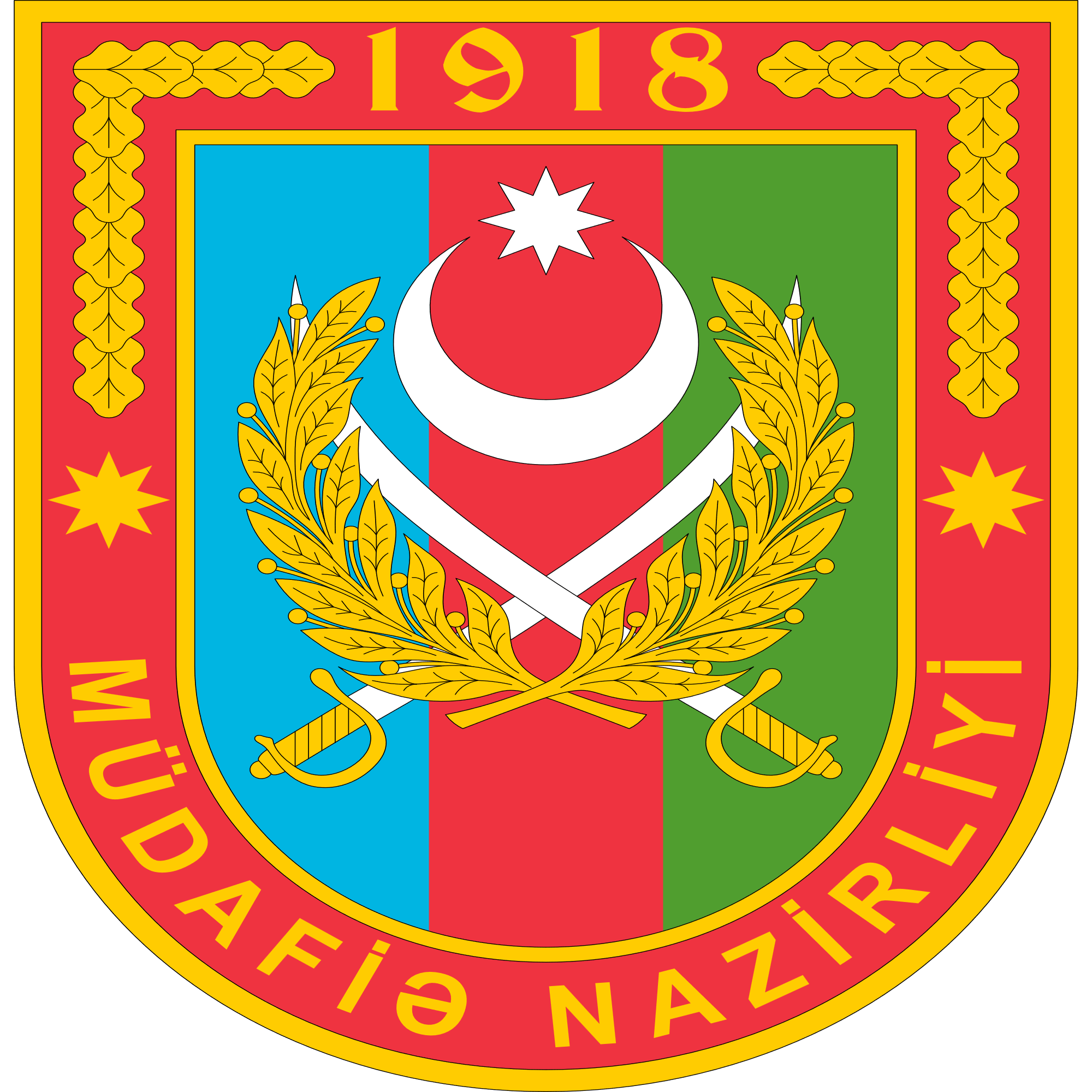 What is culture?
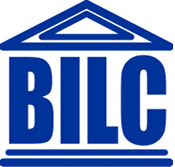 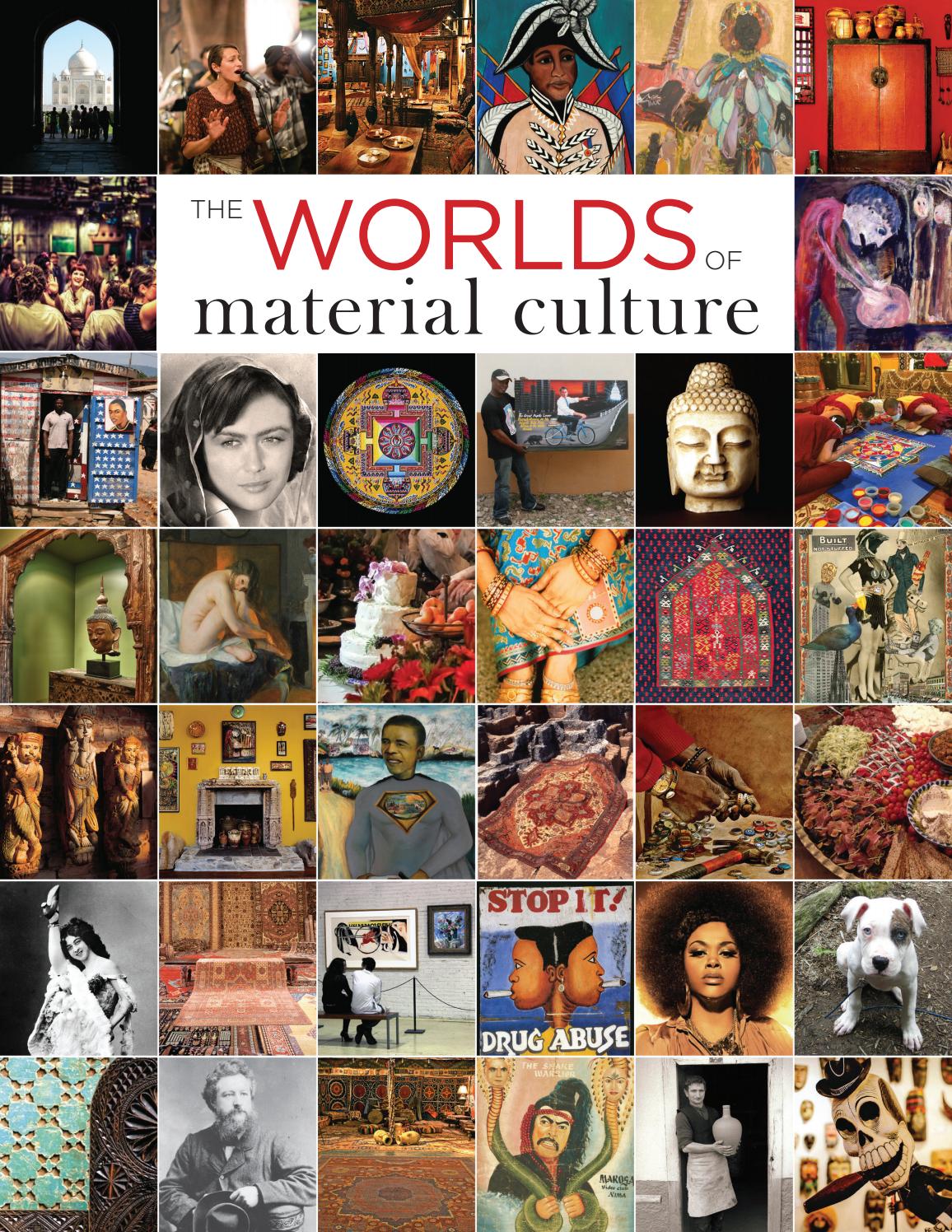 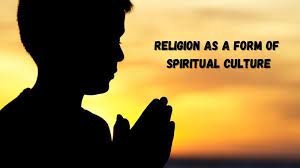 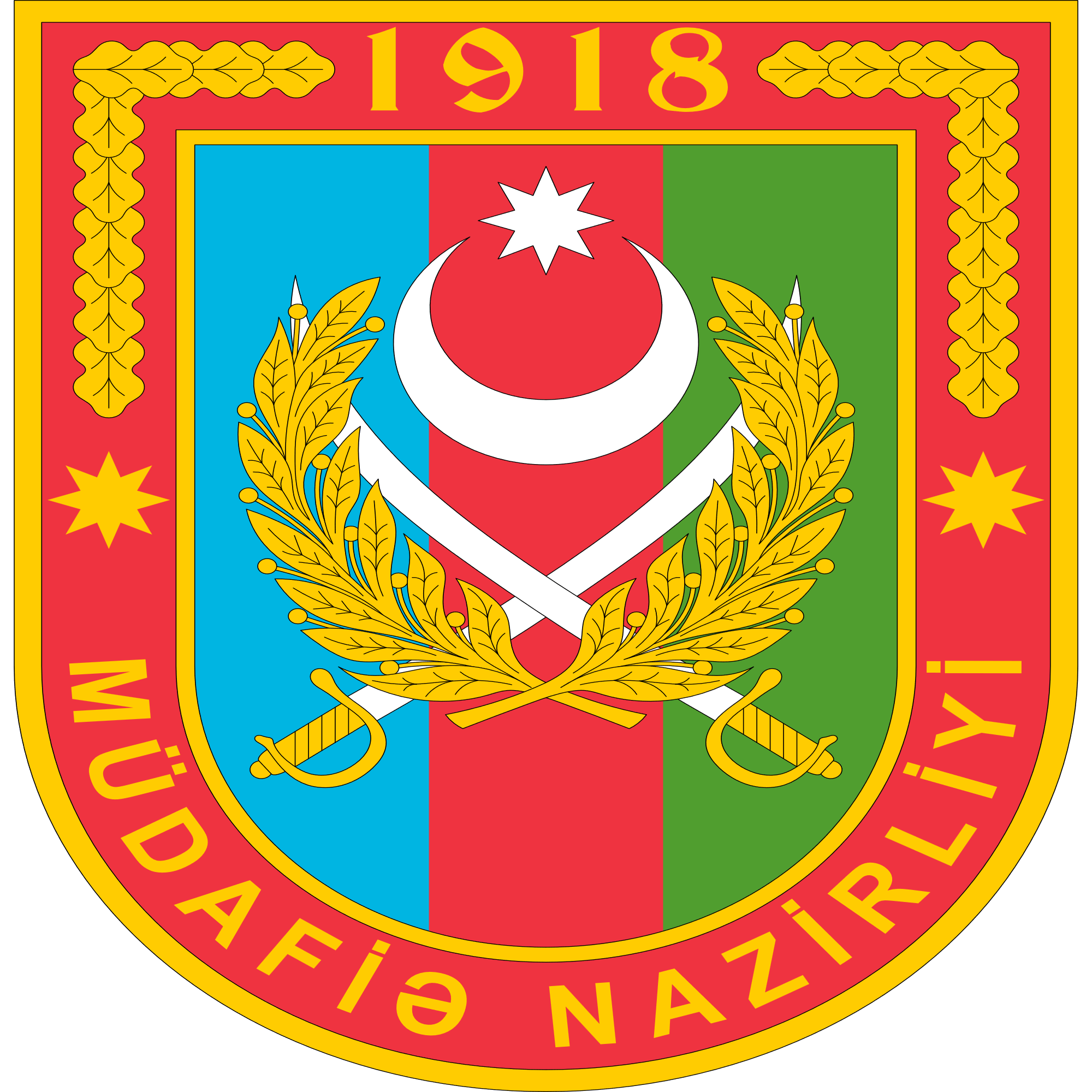 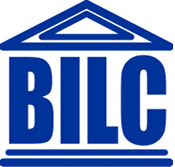 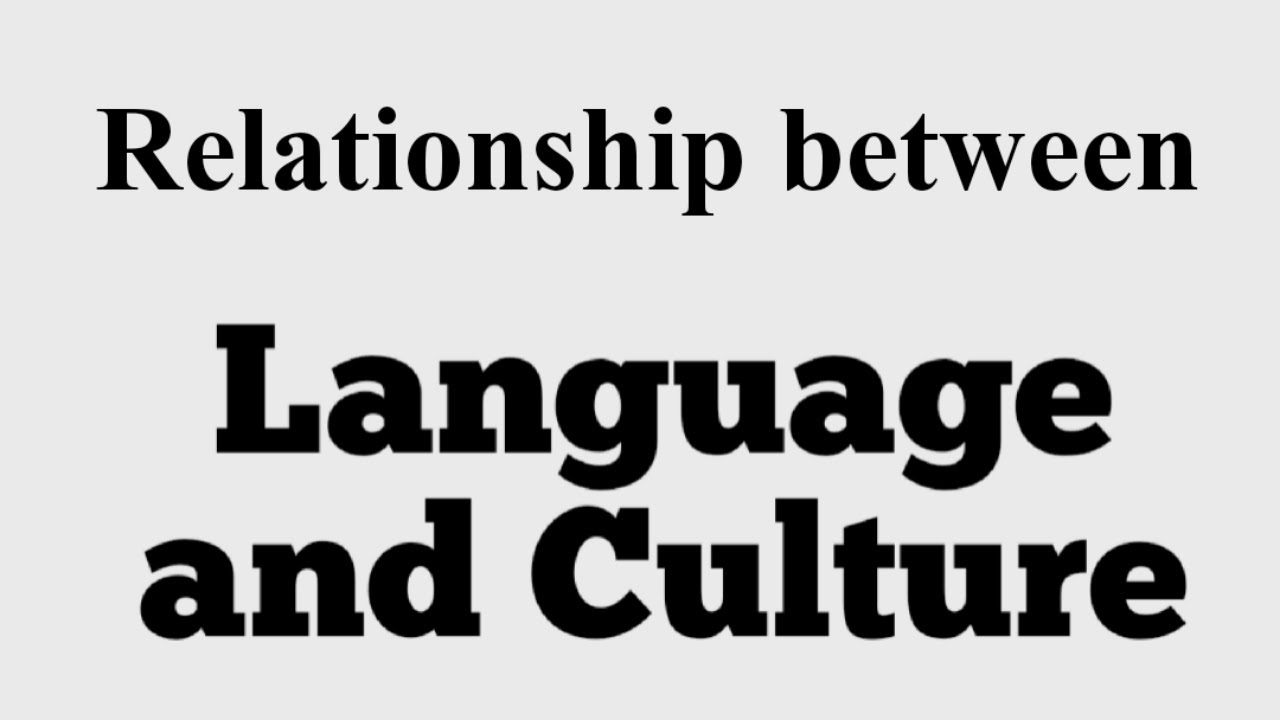 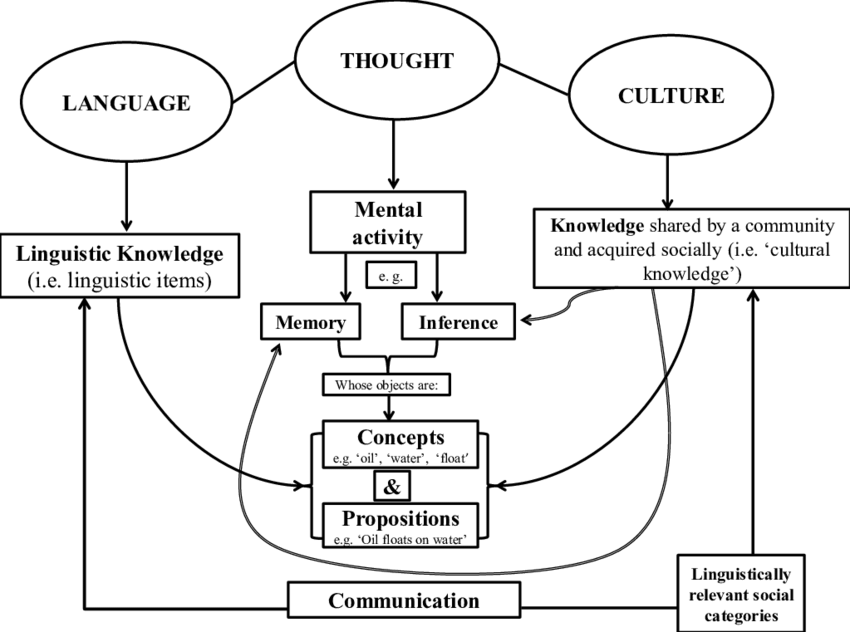 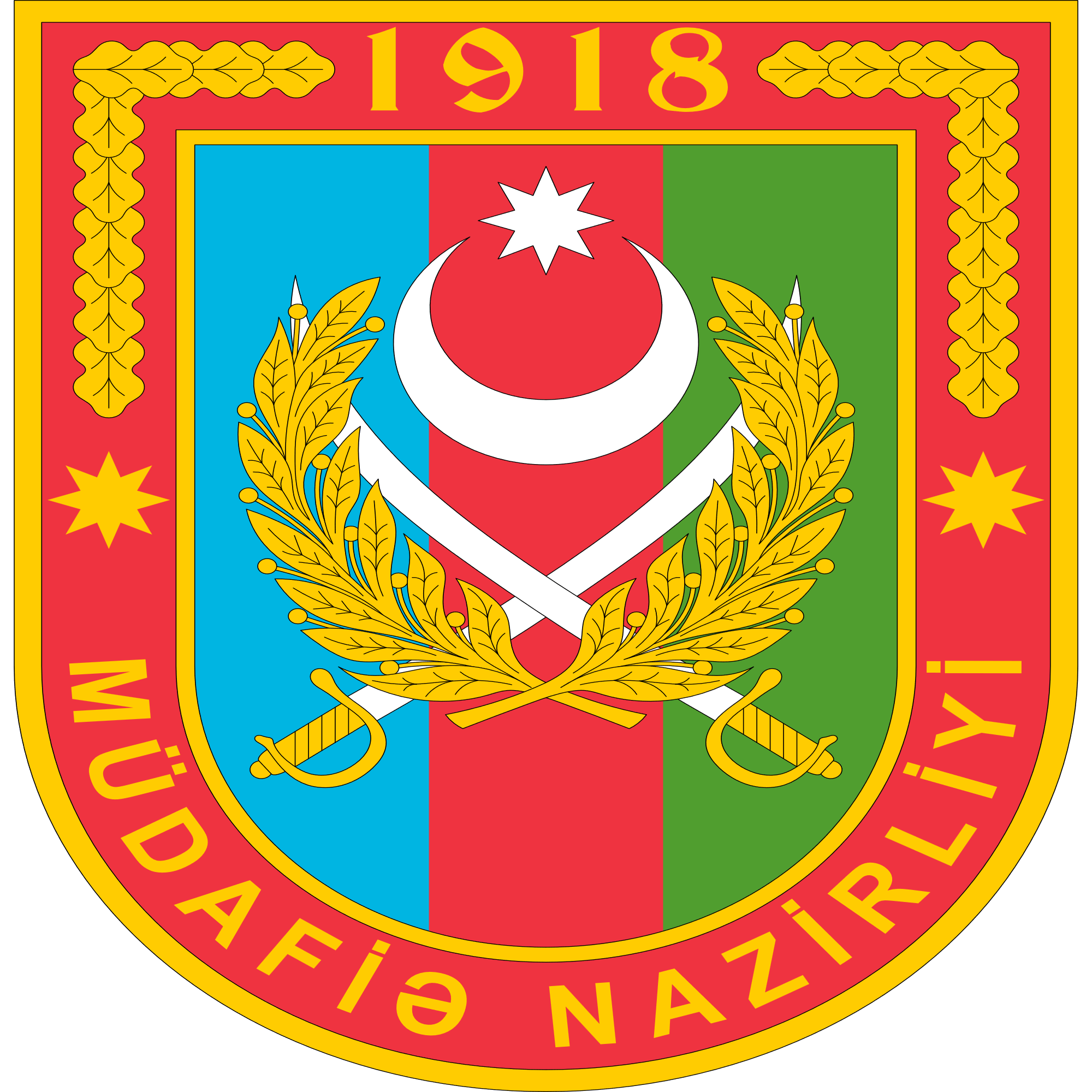 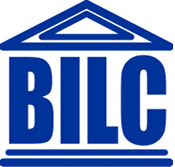 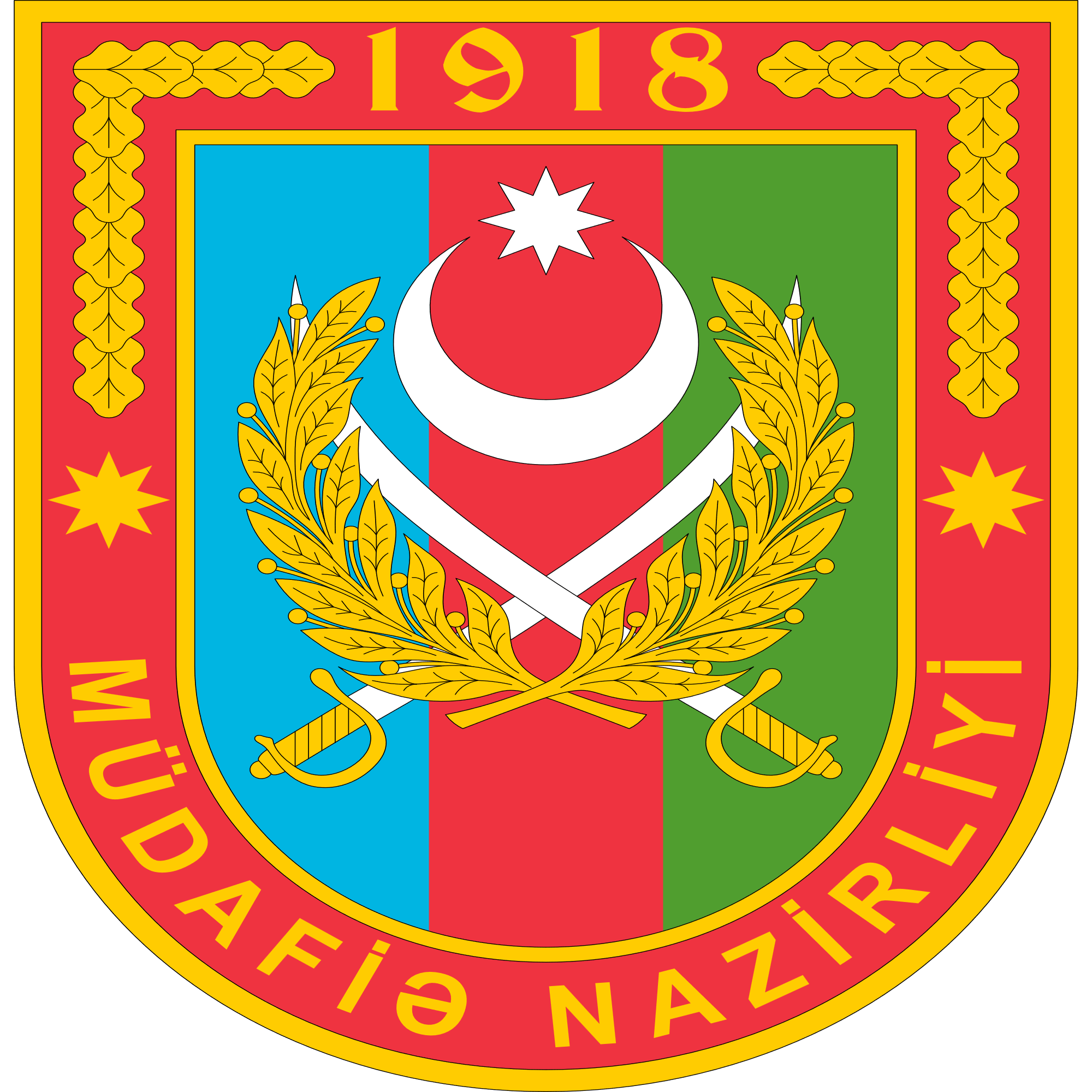 Paralanguage
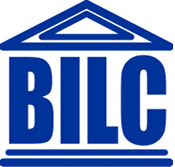 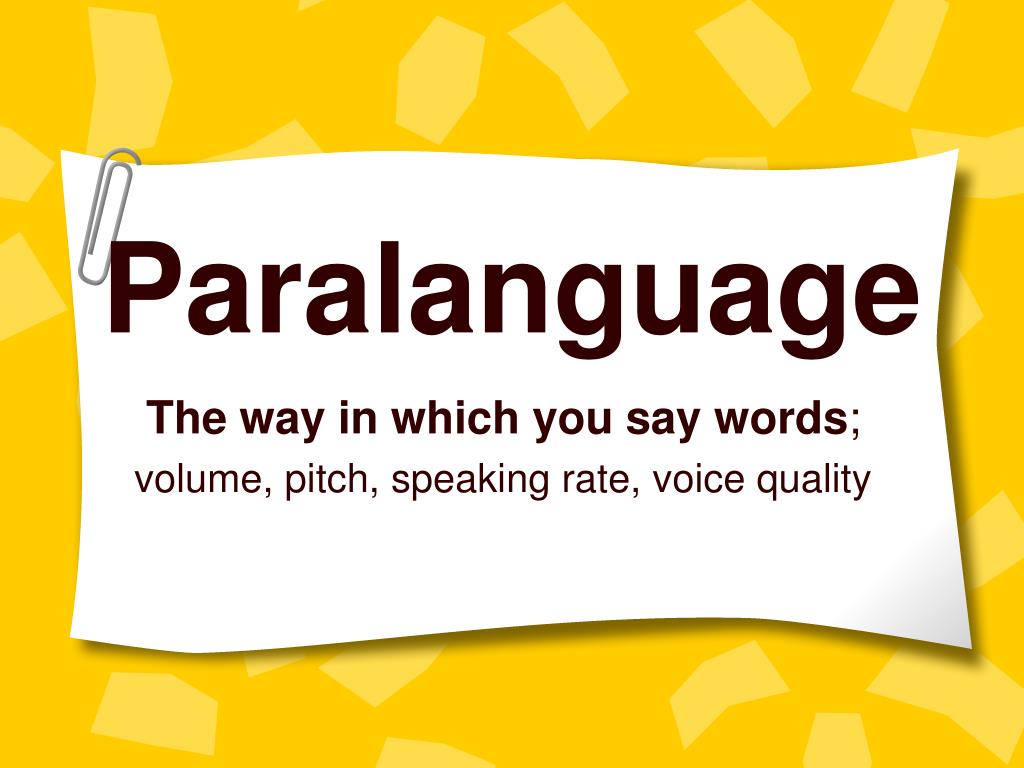 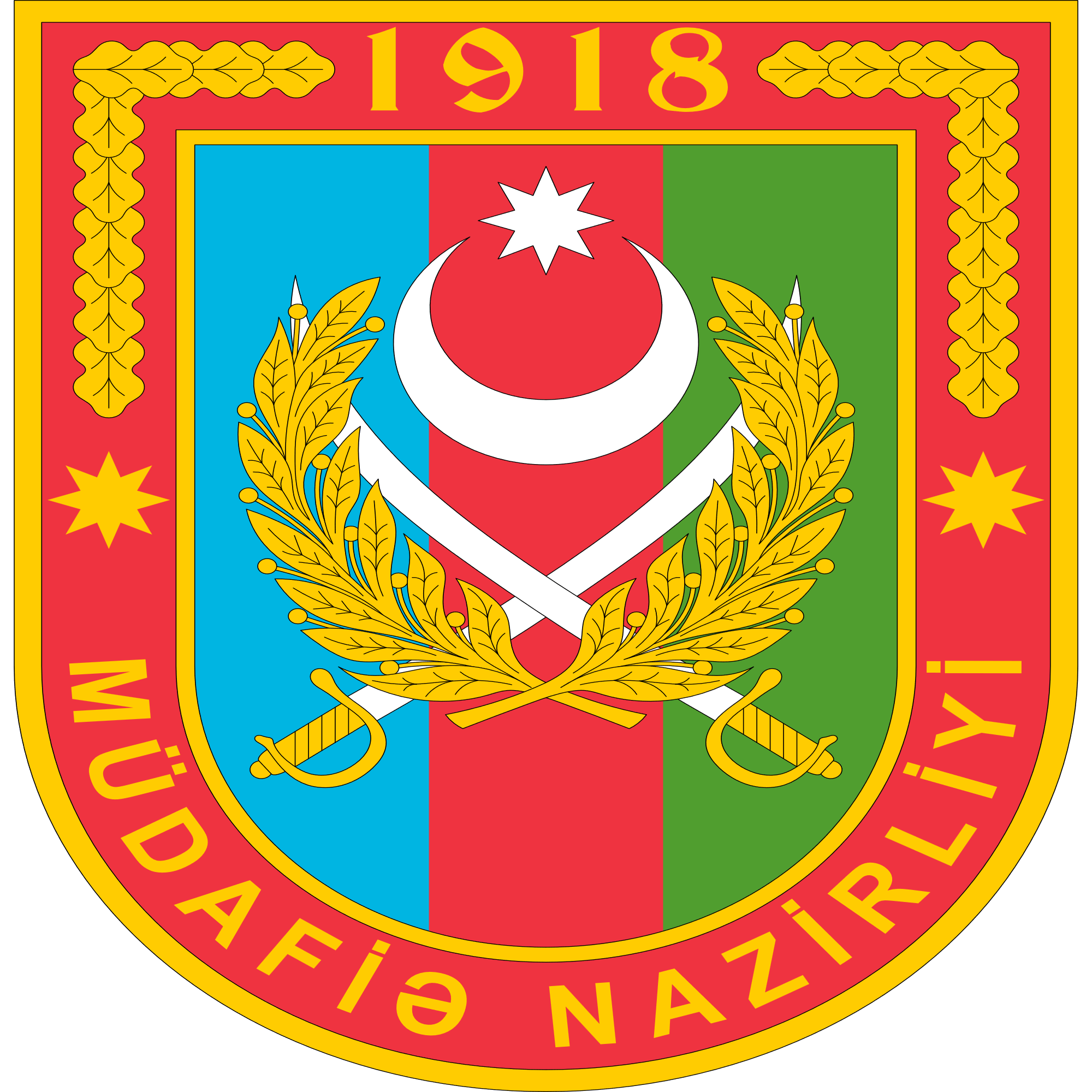 Homologous relation
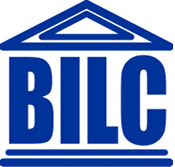 What is homologous? In general science, 
the word “homologous” is used to show
 a degree of similarity. It may be in position,
 structure, function, or characteristics.
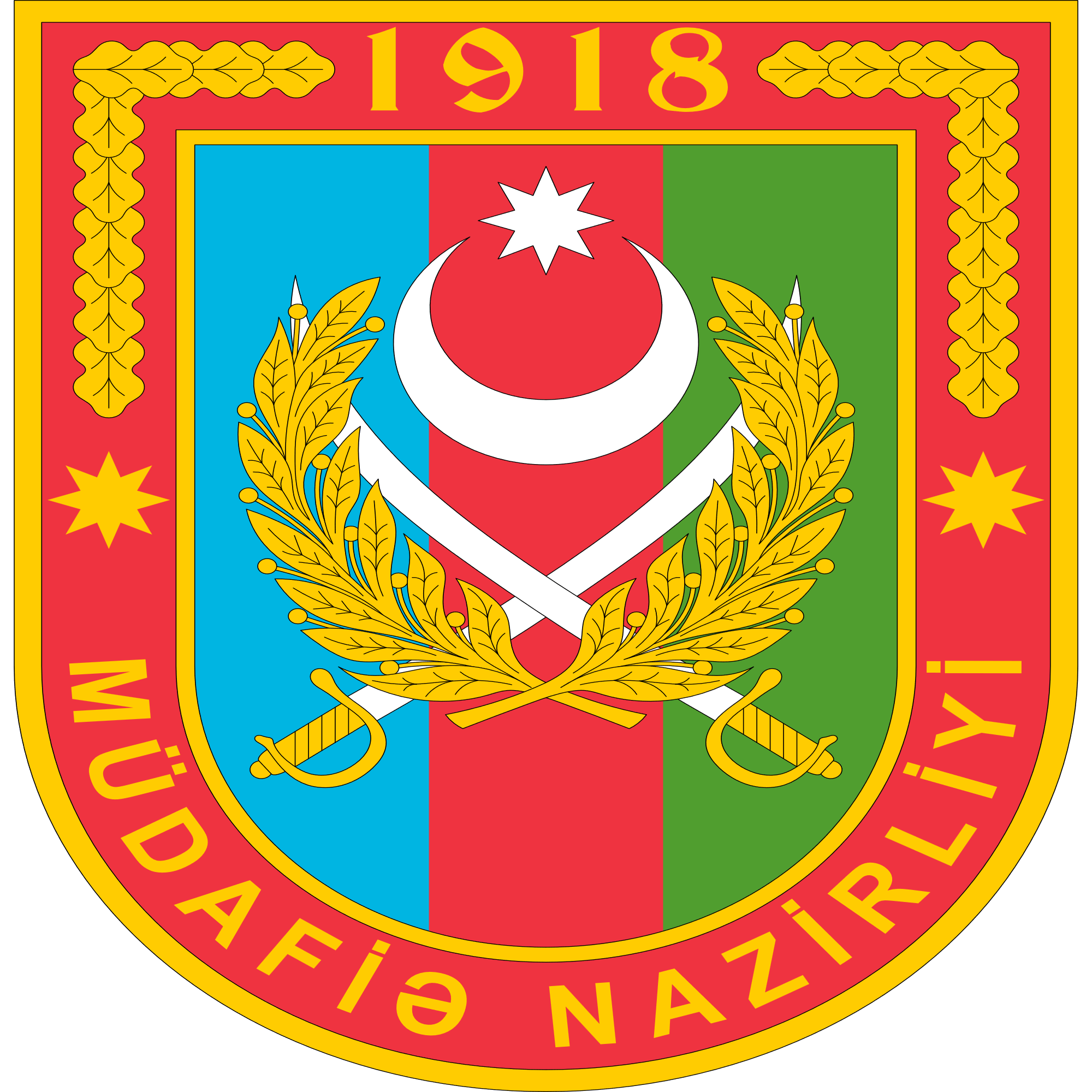 How Language And Culture Are Interlinked?
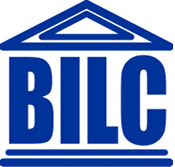 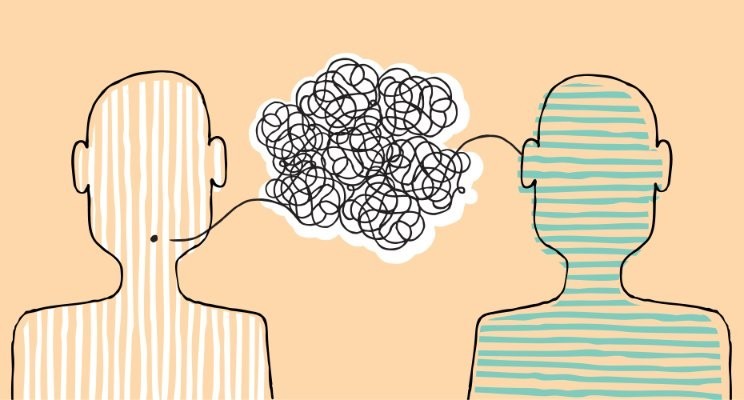 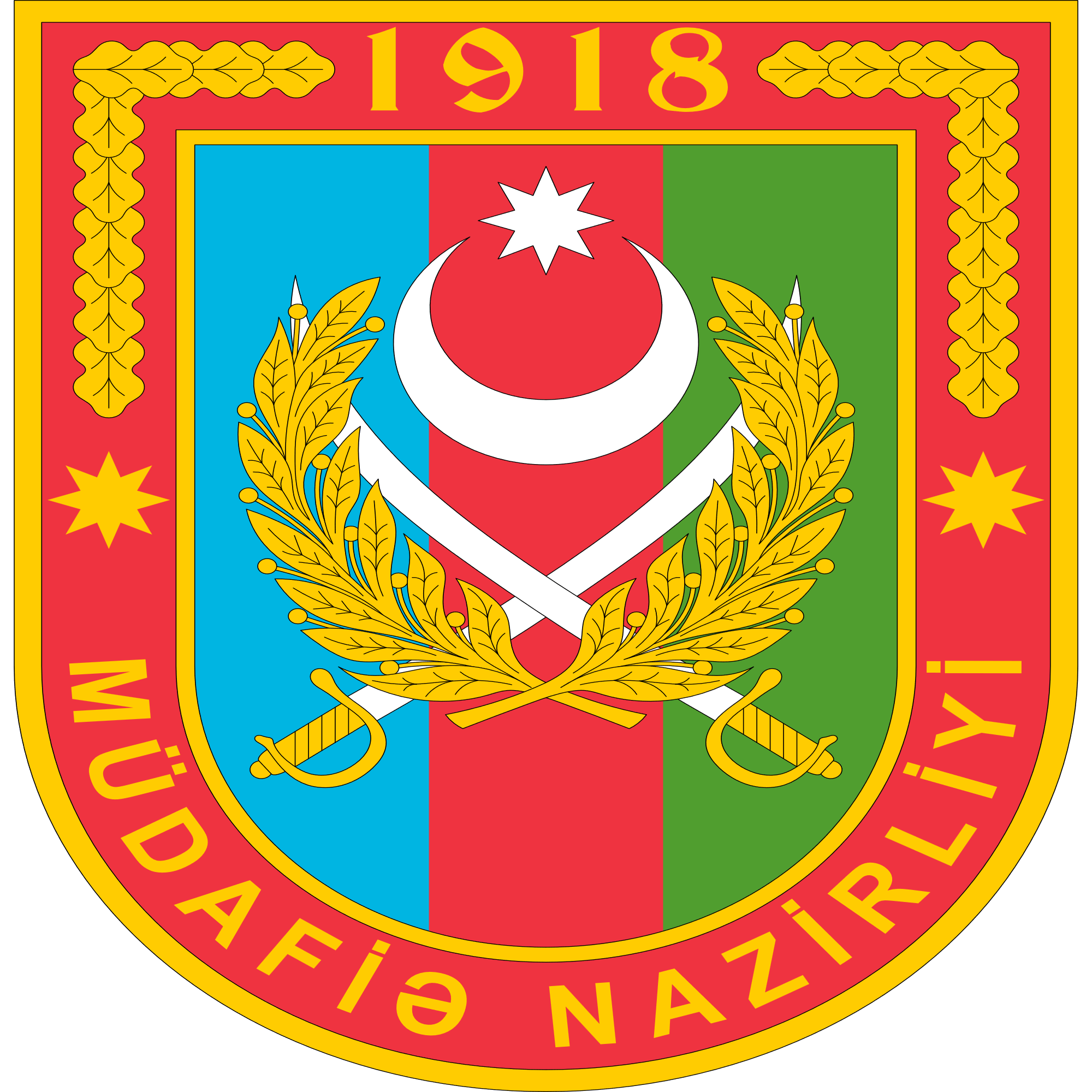 How Language And Culture Are Interlinked?
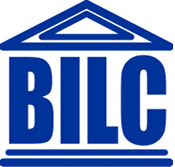 The comprehension of the surrounding culture is key to learning a language.
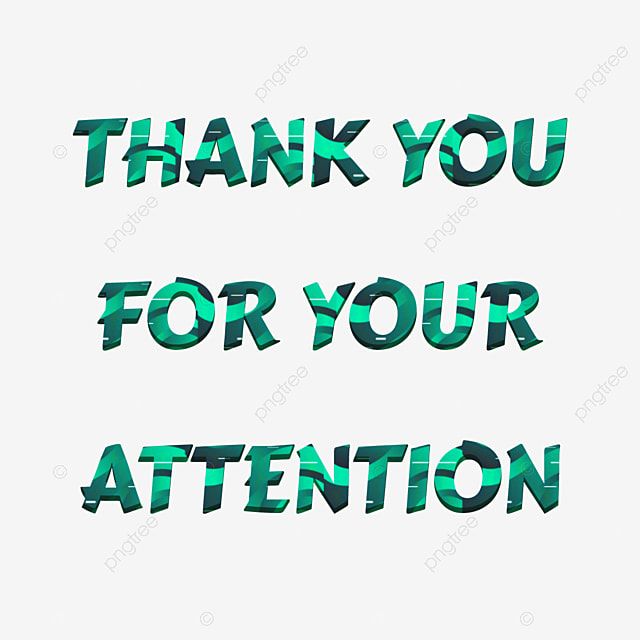 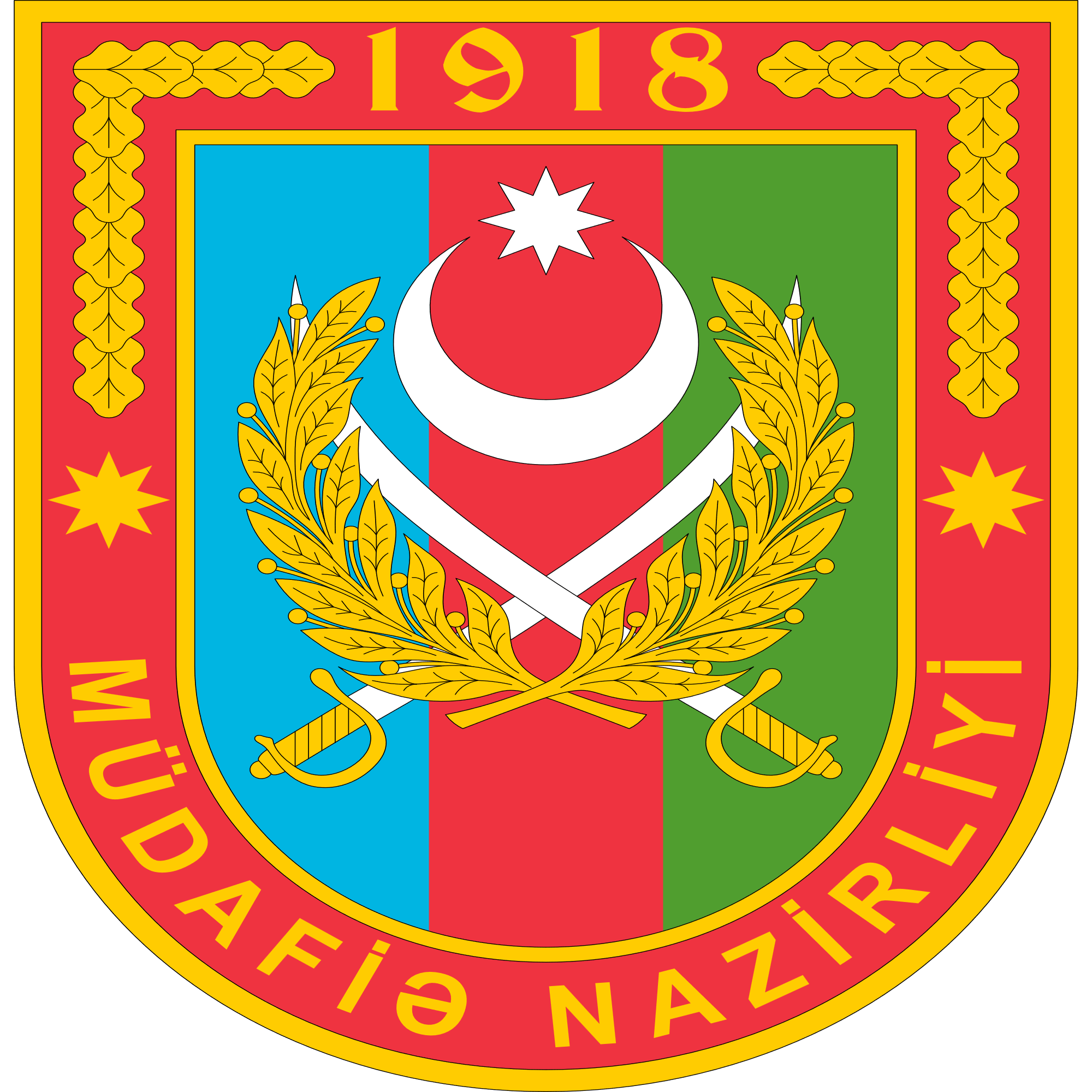 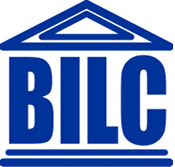